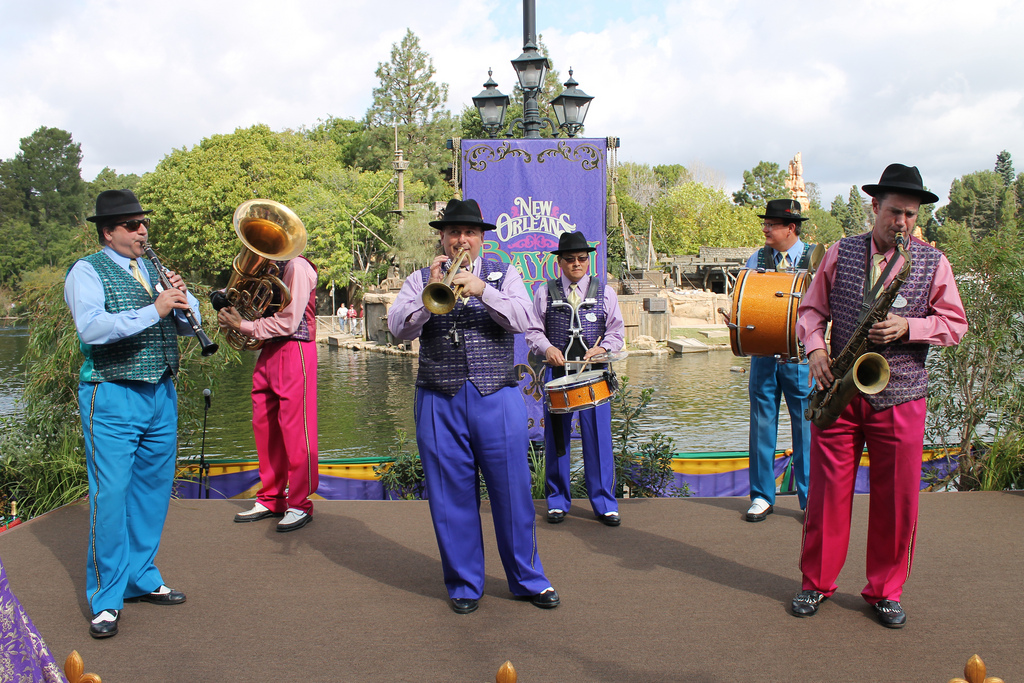 http://flic.kr/p/btp5ZK
MVC and Rails
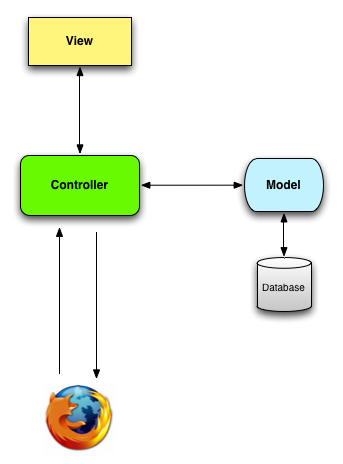 Server
Model-View-Controller (MVC) Architectural Pattern
Timeout!
What kind of diagram is this?
Ye OldeInternet
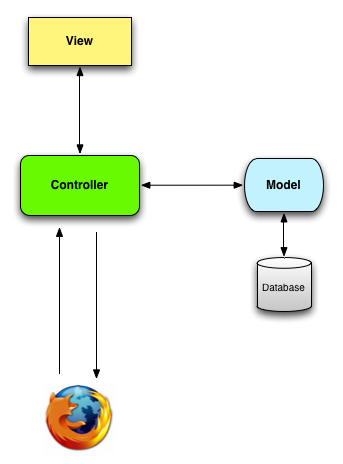 Server
Data Flow Diagrams
components
Ye OldeInternet
flows
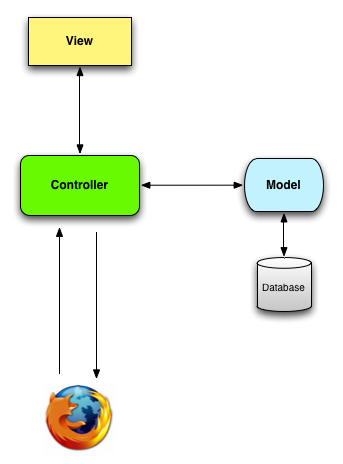 Server
Model-View-Controller (MVC) Architectural Pattern
Timeout!
What do we mean by “architectural”?
Ye OldeInternet
Two levels of software design
Architectural design: High-level structure of software system

Detailed design: Low-level design of individual components/modules/classes
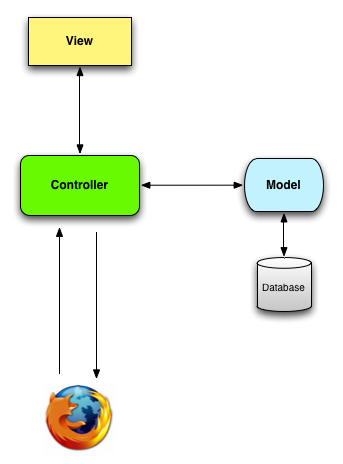 Server
Model-View-Controller (MVC) Architectural Pattern
Being “architectural”, these components may contain many subcomponents (classes, etc.)
Ye OldeInternet
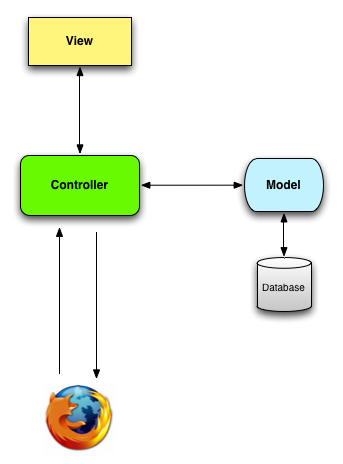 Server
MVC Component Responsibilities
Ye OldeInternet
Responsibility-Driven Design
Frames object design as deciding
How to assign responsibilities to objects
How objects should collaborate
What role each object should play in a collaboration
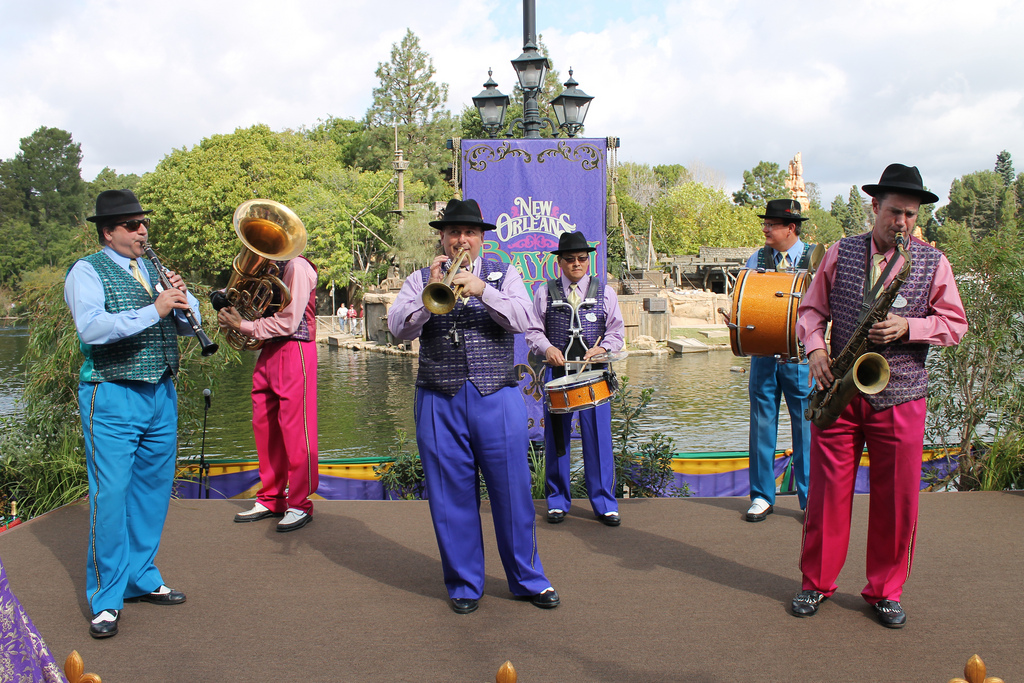 http://flic.kr/p/btp5ZK
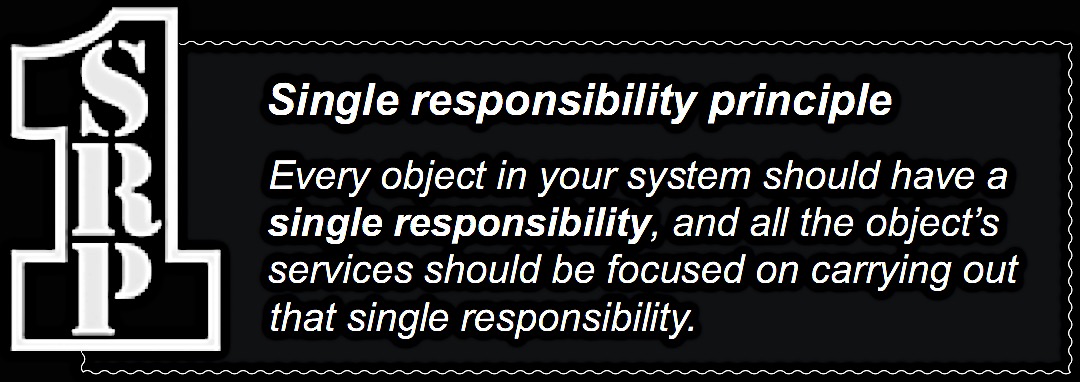 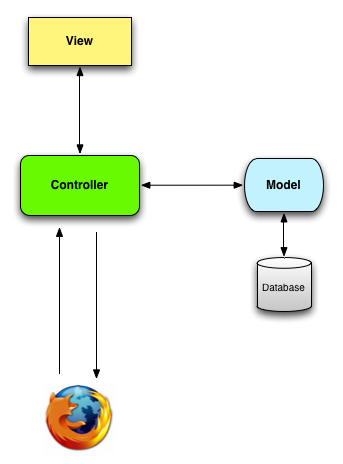 Server
MVC Component Responsibilities
View: Responsible for UI (generating HTML)
Ye OldeInternet
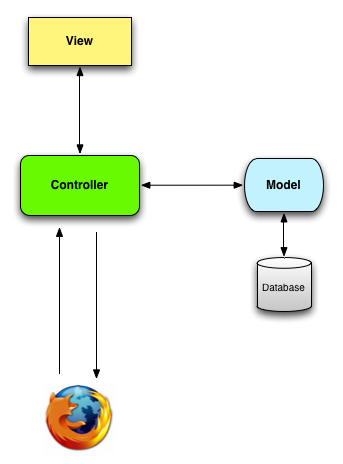 Server
MVC Component Responsibilities
View: Responsible for UI (generating HTML)
Ye OldeInternet
Model: Business logic, domain objects
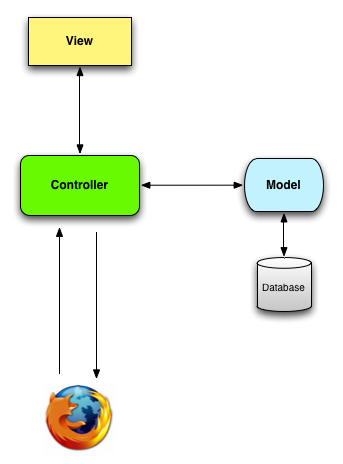 Server
MVC Component Responsibilities
View: Responsible for UI (generating HTML)
Controller: Translates UI actions into operations on domain objects
Ye OldeInternet
Model: Business logic, domain objects
Browser
Rails MVC –Fill in the blanks!
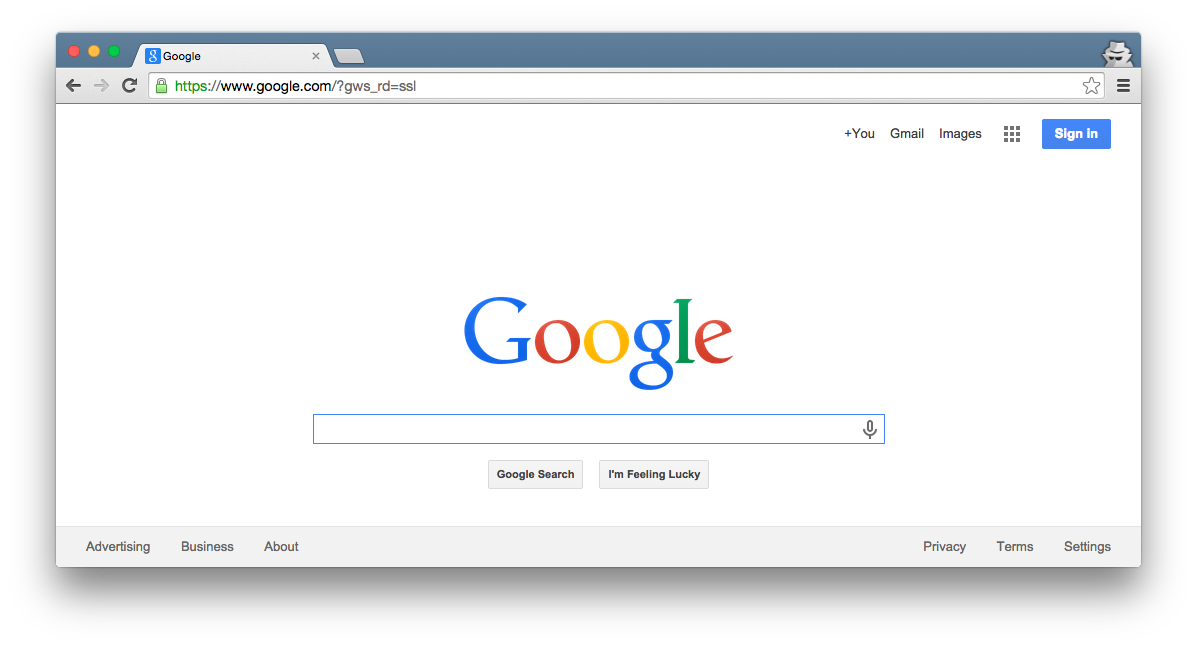 Ye OldeInternet
DB
Server
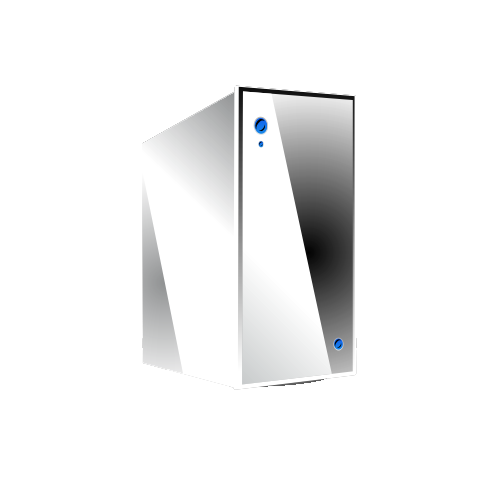 ???
???
???
???
Browser
Rails MVC –Fill in the blanks!
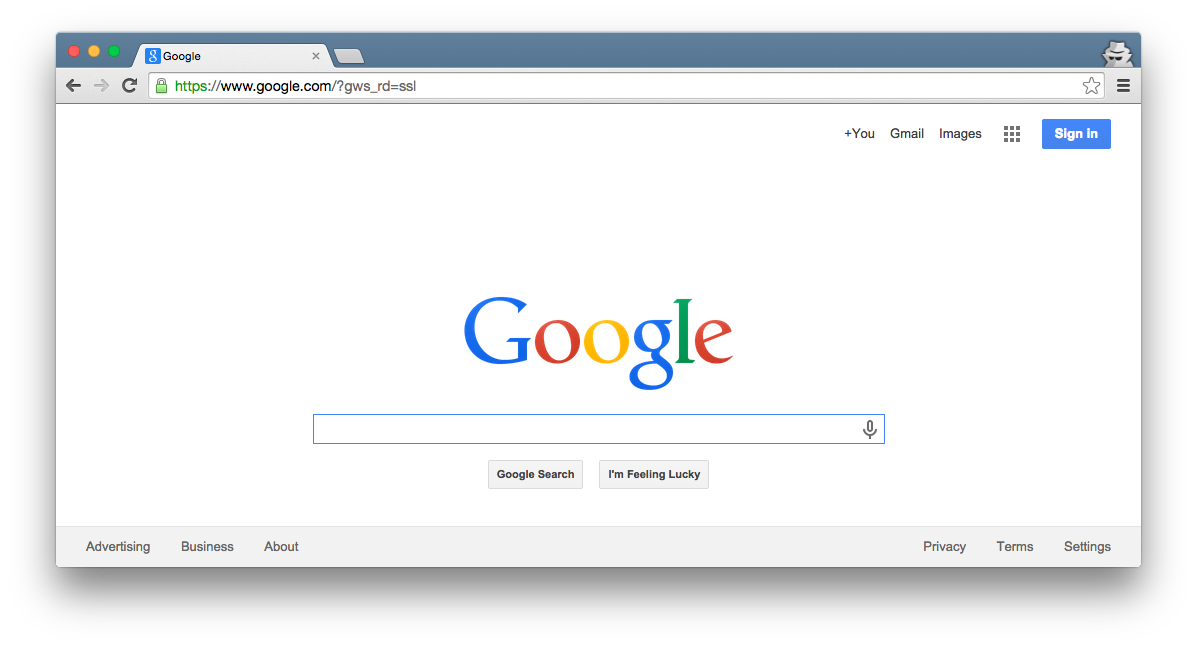 Ye OldeInternet
DB
Server
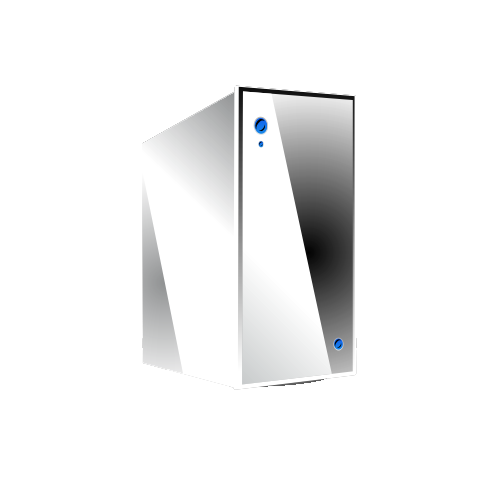 Router
Controller
Model
View
Browser
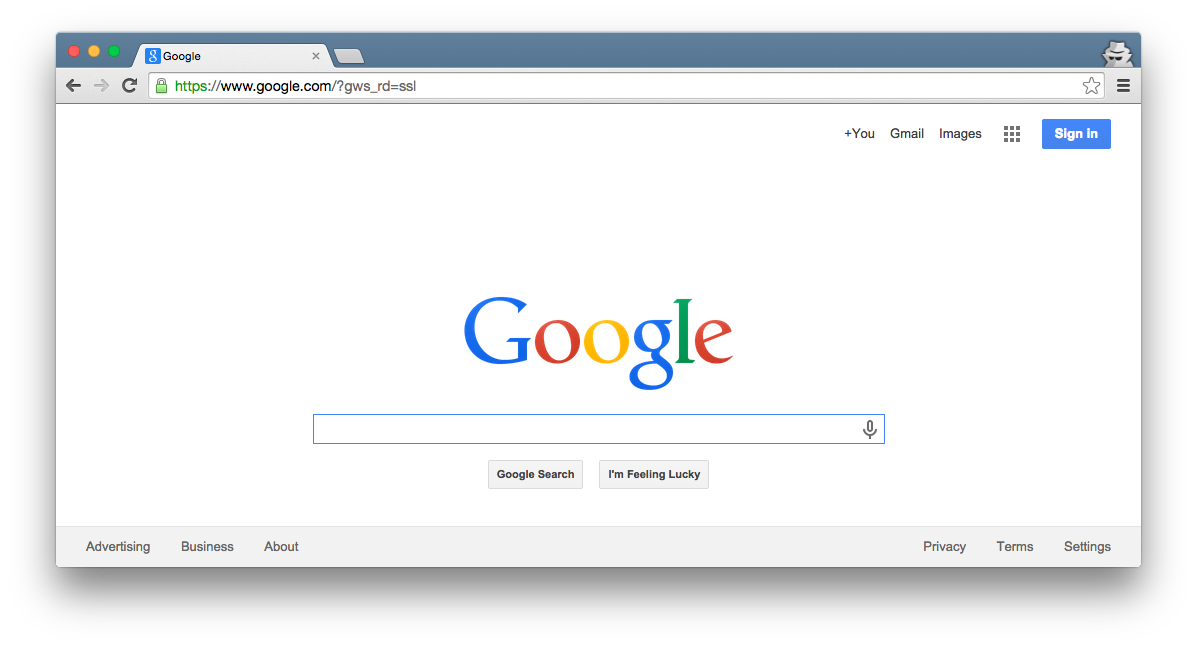 Router: Translates HTTP requestinto call to controller method
Ye OldeInternet
DB
Server
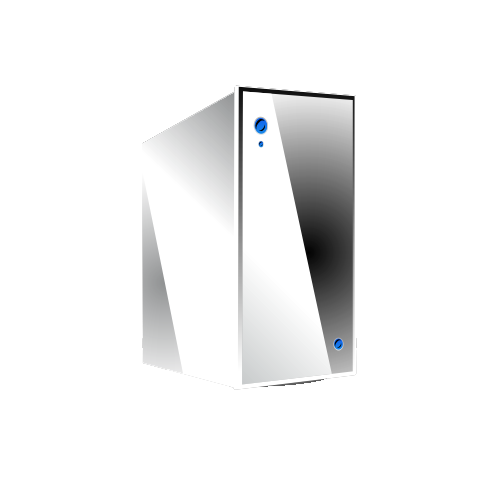 Router
Controller
Model
View
Browser
Programming a Rails web app mainly involves customizing the Router, Model, View, and Controller components
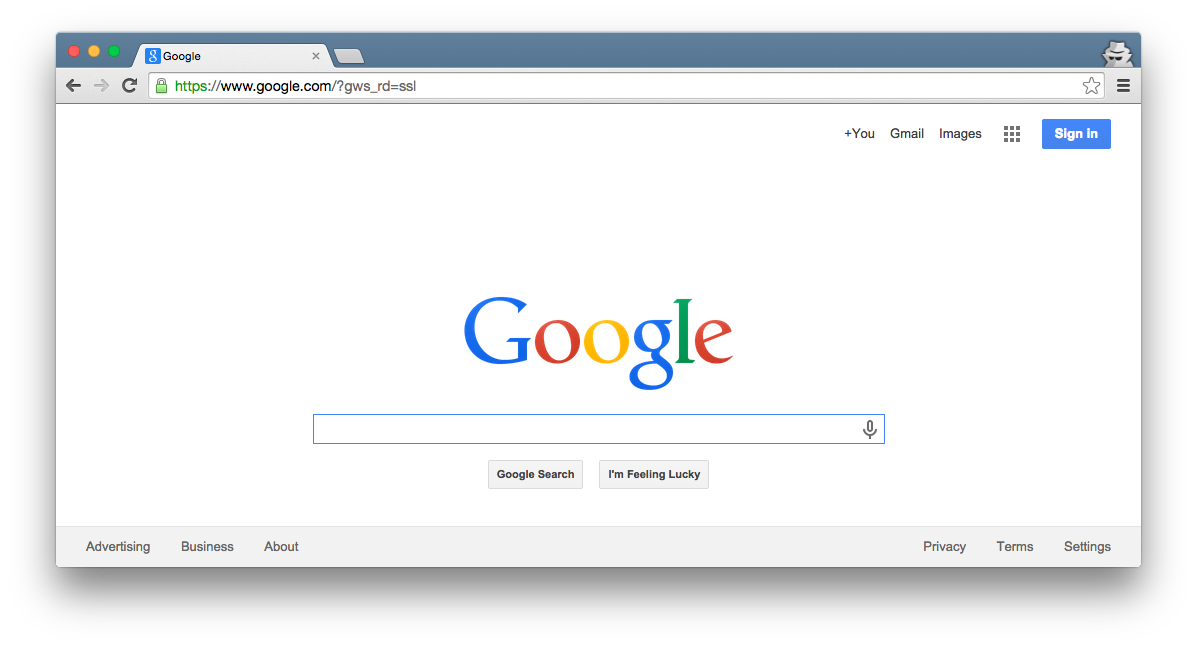 Ye OldeInternet
DB
Server
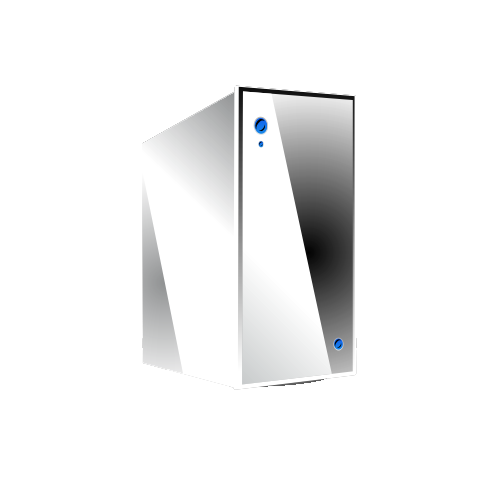 Router
Controller
Model
View
Browser
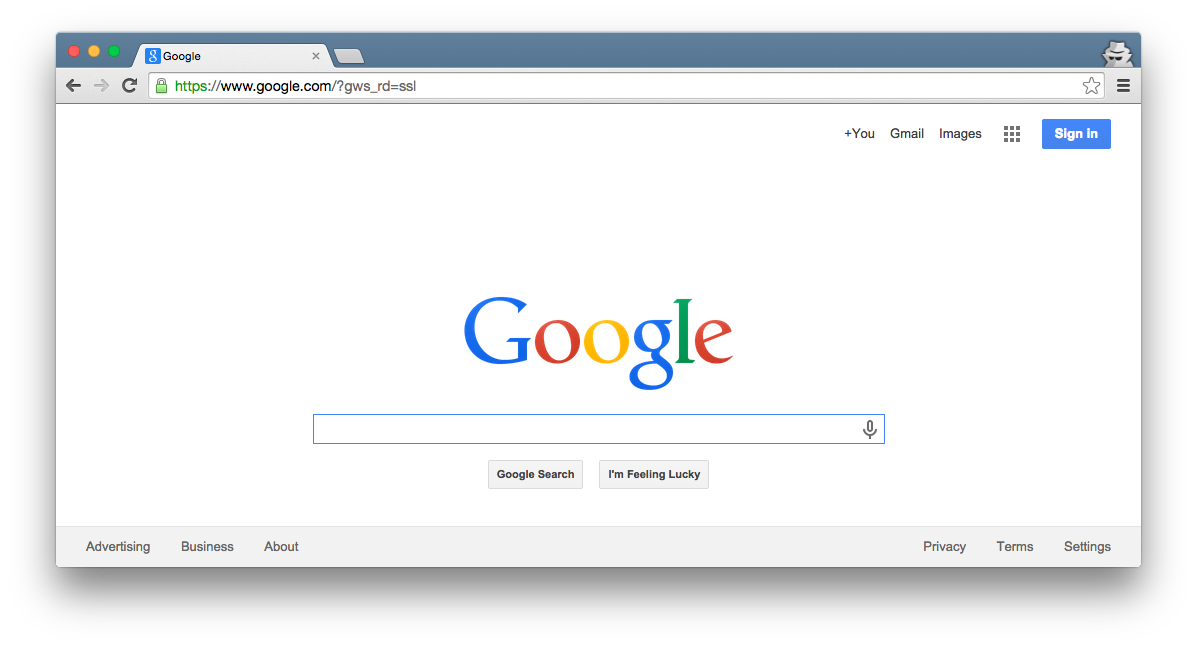 Customize Ruby classes
Ye OldeInternet
DB
Server
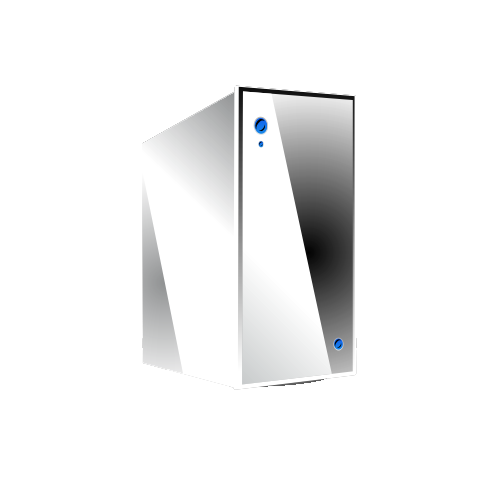 Router
Controller
Model
View
Browser
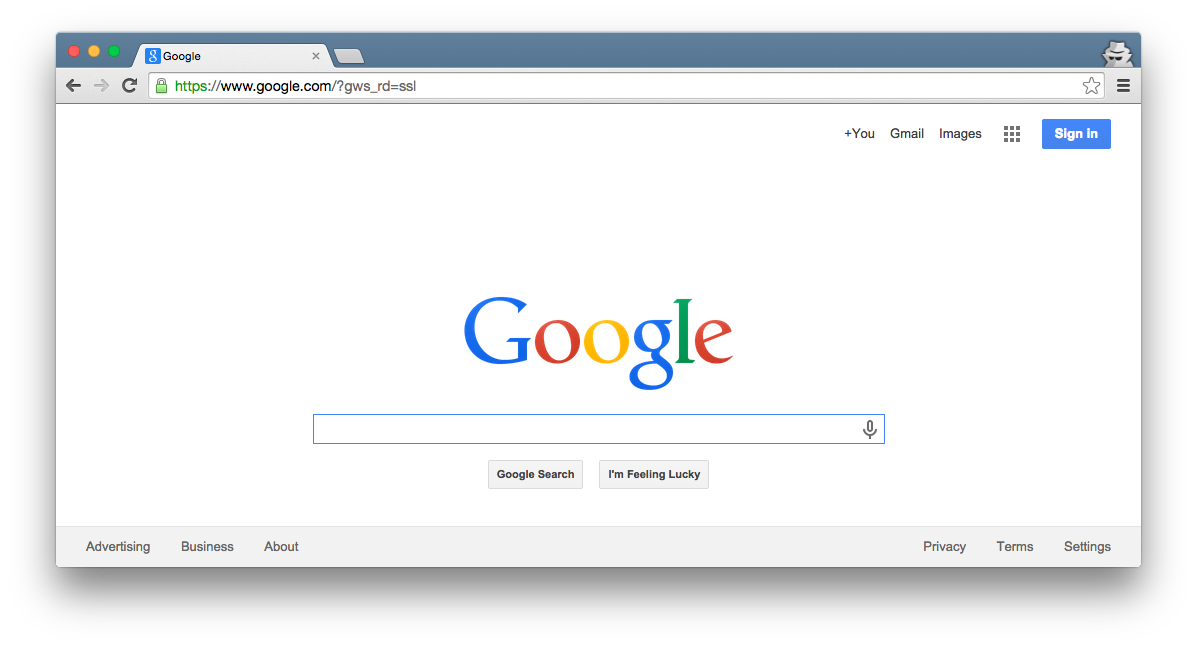 Customize Ruby block
Ye OldeInternet
DB
Server
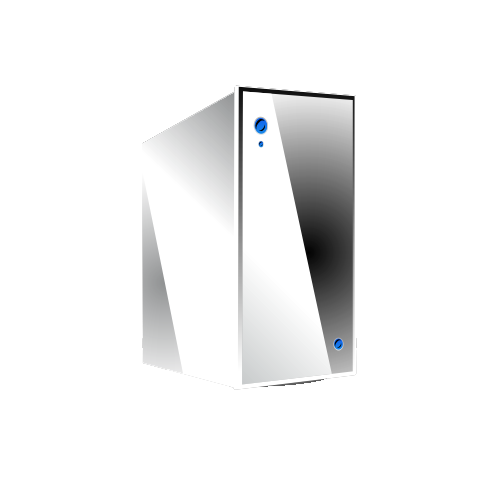 Router
Controller
Model
View
Browser
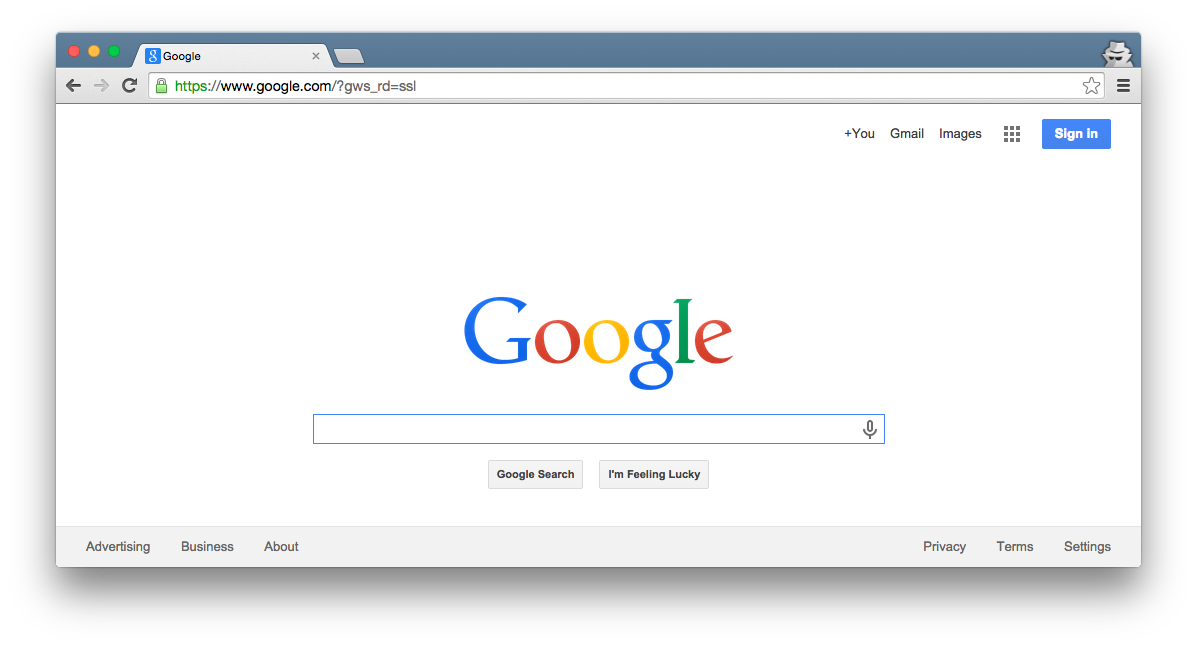 Customize ERB (Embedded Ruby) files
Ye OldeInternet
DB
Server
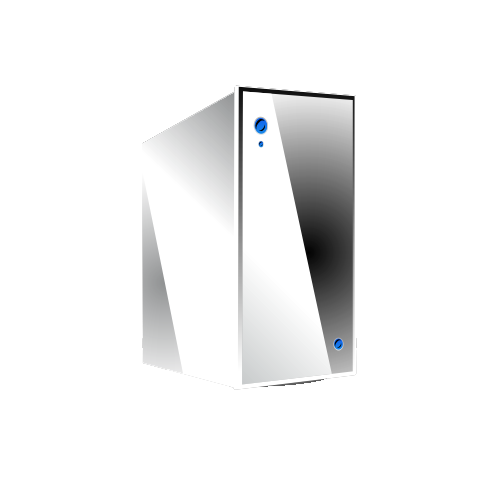 Router
Controller
Model
View
Example ERB: HTML with embedded Ruby code
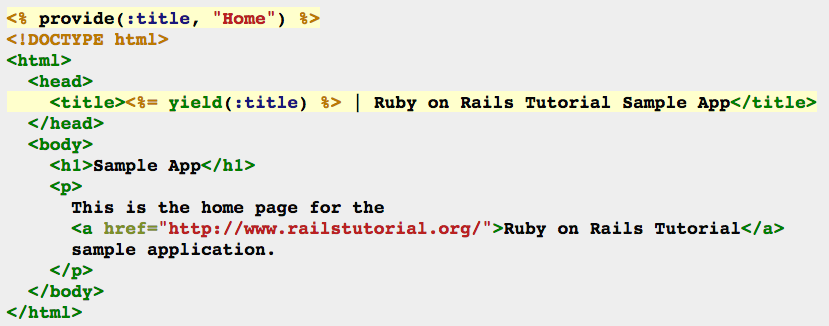 <%= … %> executes embedded code and prints return value before printing subsequent HTML code
<% … %> executes embedded code before printing subsequent HTML code
More details on developingweb apps using Ruby on Railswill be covered in these demo videos:https://memphis-cs.github.io/rails-tutorial-2019/
Summary
MVC Architectural Pattern
Dataflow Diagrams
Responsibility-Driven Design and SRP
Rails MVC Architecture
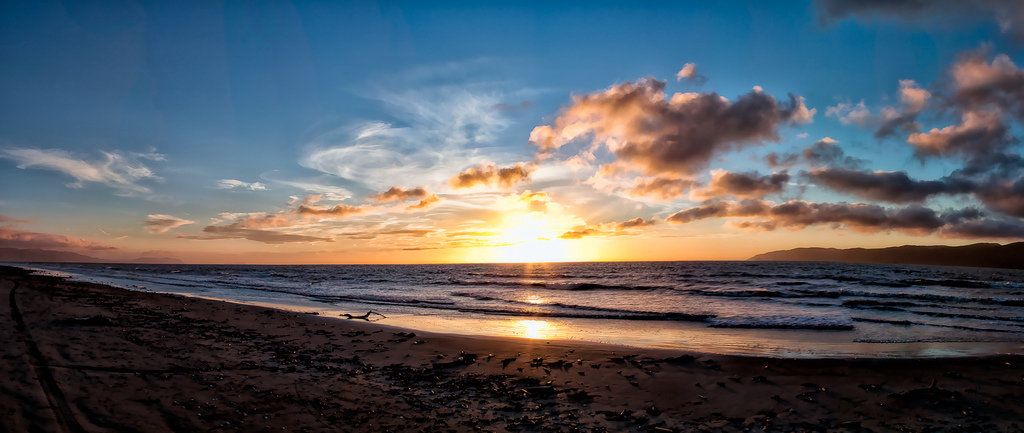 http://flic.kr/p/aCLor3